J’ai mal !!!!!
FINAL REVIEW
SWBAT:  Identify a health problem they have and how they got it using multiple verbs that take prepositions
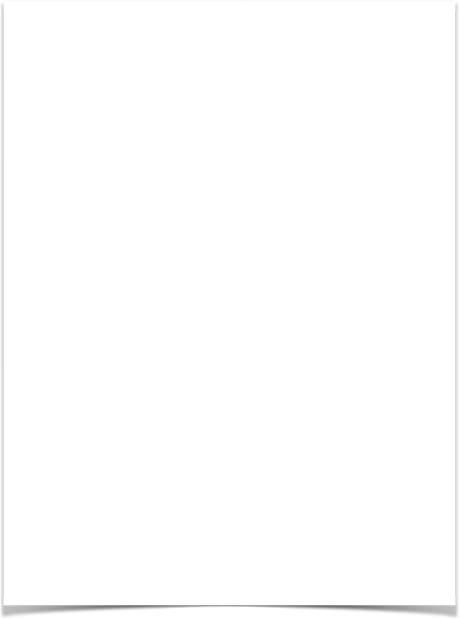 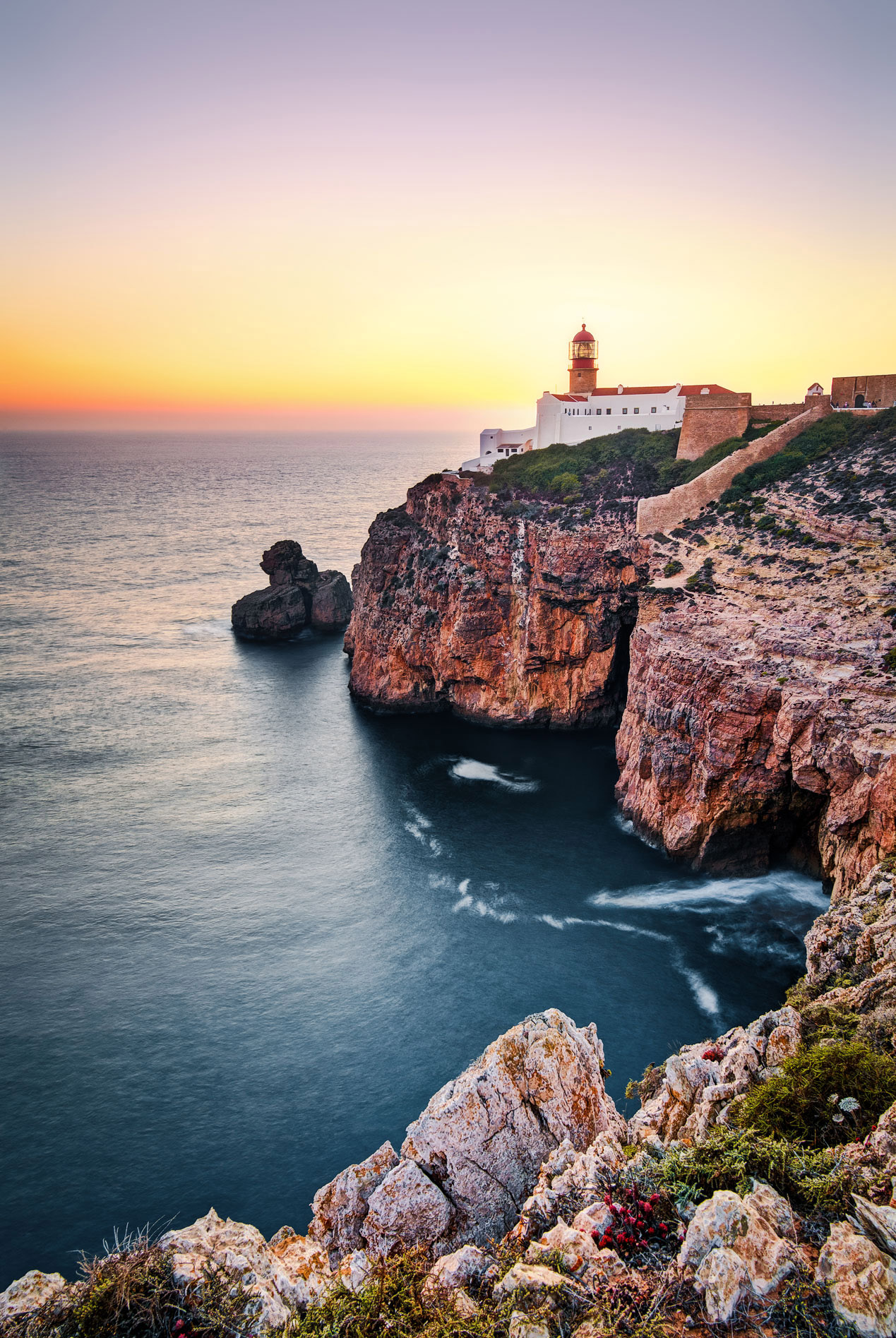 Part 1:  Identifying the health problem
Aller aux urgences
Aller à la pharmacie
DO NOT FORGET
aller à does not stay aller à unless it is the second verb
Je vais à
Tu vas à
il va à
nous allons à
vous allez à
ils vont à
avoir mal à
avoir mal au coeur
DO NOT FORGET
Avoir mal involves the use of the verb avoir
J’ai mal 
tu as mal 
il a mal 
nous avons mal 
vous avez mal 
ils ont mal
enfler
être en bonne santé
être en mauvaise santé
être en pleine forme
DO NOT FORGET
être en never stays être unless it is the second verb.  Otherwise
je suis en
tu es en
il est en
nous sommes en
vous êtes en
ils sont en
éviter de
faire mal
DO NOT FORGET
faire mal does not stay faire mal unless it is the second verb.
Je fais
tu fais
il fait
nous faisons
vous faites
ils font
garder la ligne
guérir
se blesser
se casser (la jambe/ le bras)
se fouler la cheville
se porter mal/mieux
to be doing badly/ better
Je me sens . . .
Tomber/ être     malade
un(e) dentiste
un pharmacien (ne)
une allergie
une douleur
la grippe
un symptôme
une aspirine
un médicament
contre
pour
une ordonnance
déprimé
grave
sain(e)
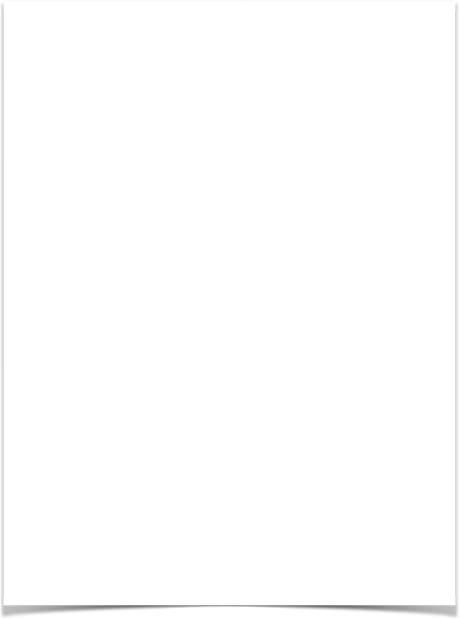 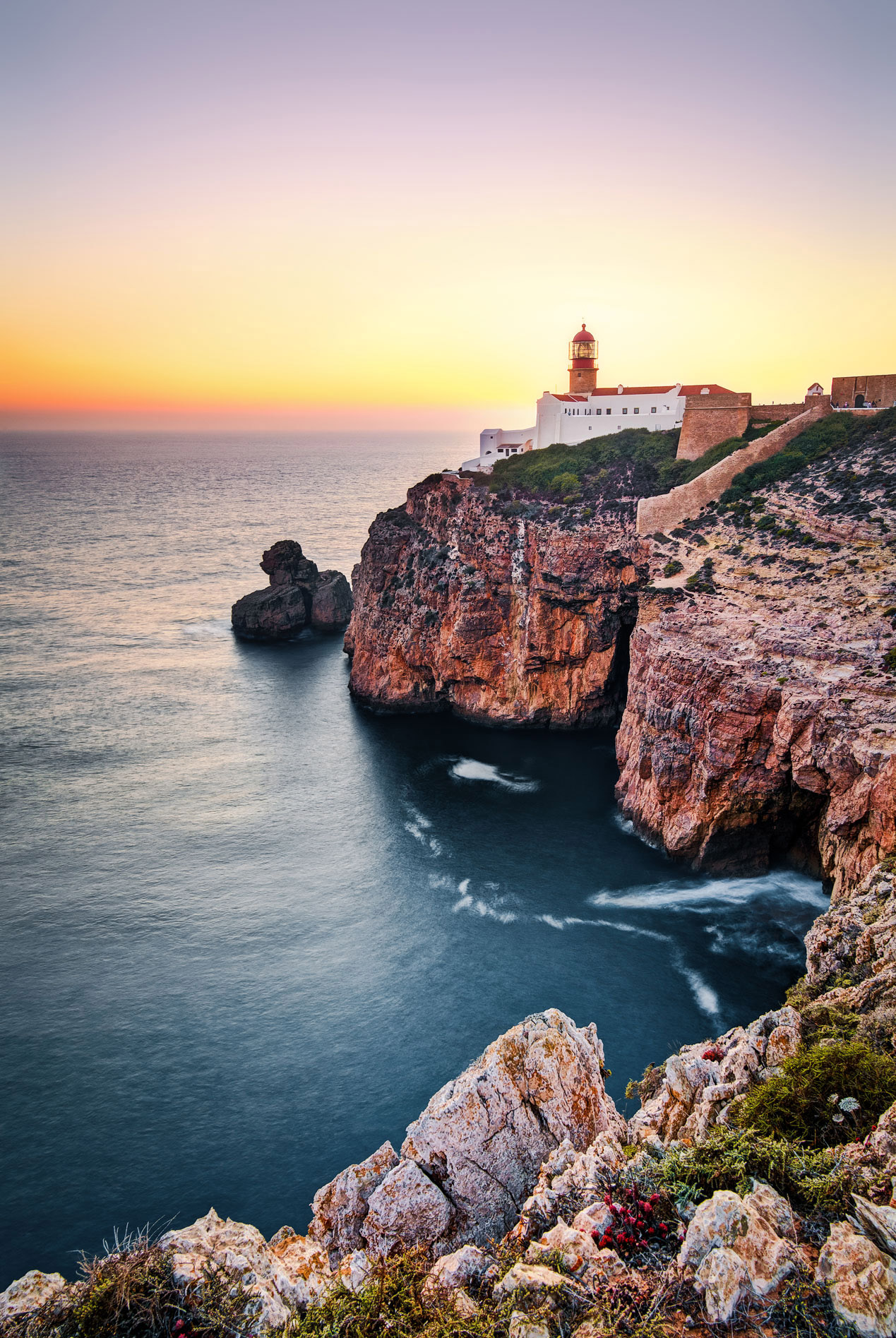 Part II:  using two verbs back to back
IN A SENTENCE, WE ARE USING TWO VERBS
THE FIRST VERB GETS CHANGED
THE SECOND DOES NOT
Je arrive à finir.
You will notice that it does not say « je arriver. »  We changed it.
But the second verb, finir, stays finir.
J’aime parler
Aimer does not take a preposition after it.
The first verb IS CHANGED
the second one, parler, IS NOT
Je évite de aller aux urgences
Notice that éviter takes a de.
The first verb, éviter, is changed.  The second, aller, IS NOT.
TO REPEAT
NEVER CHANGE THE SECOND VERB
ALWAYS CHANGE THE FIRST
Now, for a reminder of which verbs take which preposition.
Well, what verbs take à after them?
aider à (to help to)
s’amuser à (to pass time by)
apprendre à (to teach)
arriver à (to manage to)
commencer à (to begin to)
continuer à (to continue to)
hésiter à (to hesitate to)
se préparer à (to prepare to)
réussir à (to succeed at)
s’habituer à (to get used to)
croire à (to believe)
There are some verbs that take a « de » after them
If the verb takes a « de » after it, it is replaced by « en »
Je me souviens de courir.  (I remember to run).
Je m’en souviens (I remember it).
What verbs take a « de » after them?
arrêter de:  to stop
décider de : to decide to
éviter de:  to avoid
finir de:  to finish
s’occuper de:  to take care of
oublier de:  to forget to
permettre de:  to allow
Part II
refuser de:  to refuse to
rêver de:  to dream of
venir de:  to just
se souvenir de:  to remember
There are verbs that take nothing after them.
for these verbs, you do not make them « it »
However, when writing an essay, you should know that the following verbs take nothing after them.
adorer- to adore
aimer- to like
aller- to go, to be going to
détester- to hate
devoir - to have to, to gotta
espérer- to hope
Part II
pouvoir- to can, to be able to
préferer- to prefer
savoir - to know
vouloir- to want